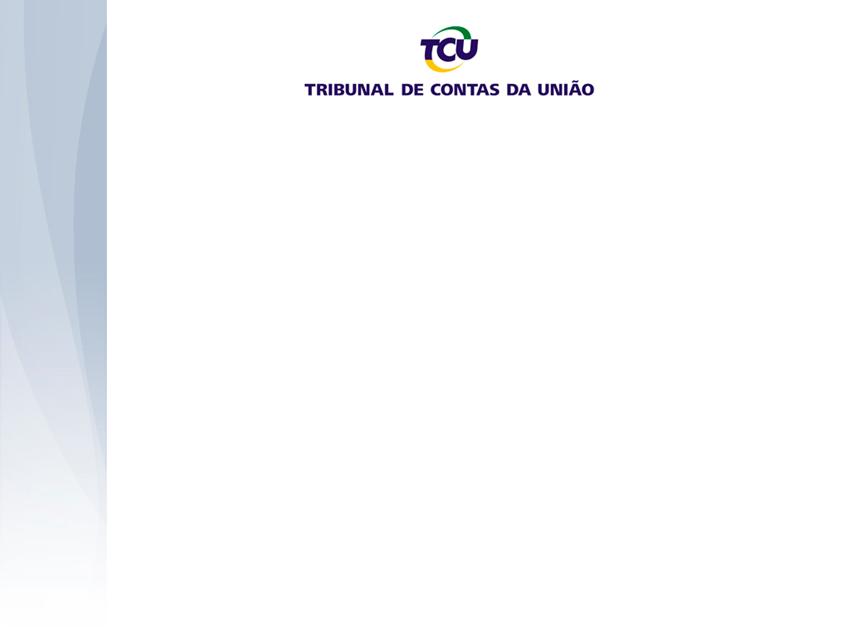 Comissão de Viação e Transportes
Câmara dos Deputados


Acompanhamento pelo TCU da outorga do serviço de transporte público de passageiros por meio de
Trem de Alta Velocidade (TAV)
Rio de Janeiro – São Paulo - Campinas


Brasília, 10 de abril de 2013Secretaria de Fiscalização de Desestatização e Regulação de Transportes
Davi Ferreira Gomes Barreto
Controle externo da regulação pelo TCU 
Atuação junto aos entes reguladores
O TCU atua em diferentes momentos da regulação...
... com foco em desempenho e regularidade...
... buscando agregar valor aos resultados da agência.
A fiscalização dos contratos de concessão é de responsabilidade das agências reguladoras. Cabe ao TCU fiscalizar a atuação (governança) do ente regulador.
Controle externo da regulação pelo TCU 
Estrutura dentro do TCU
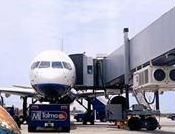 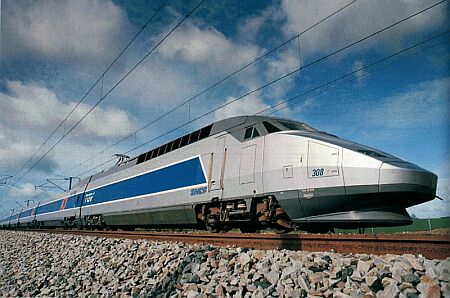 Rodovias
Transporte de passageiros
Aeroportos
 Aviação Civil
Hidrovias
 Portos
 Navegação
Política de transportes
 Intermodalidade
  Ferrovias
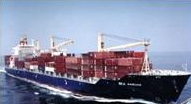 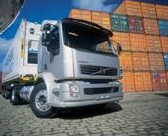 PPP destes setores e administrativas
Controle externo da regulação pelo TCU 
Normativos do TCU
Instrução Normativa TCU  27/1998
Controle Concomitante

Permite correção de falhas antes do lançamento do edital, antes da licitação e antes  da assinatura do contrato, com menor custo para  o processo regulatório.
Acompanhamento da outorga do TAV
Projeto em análise
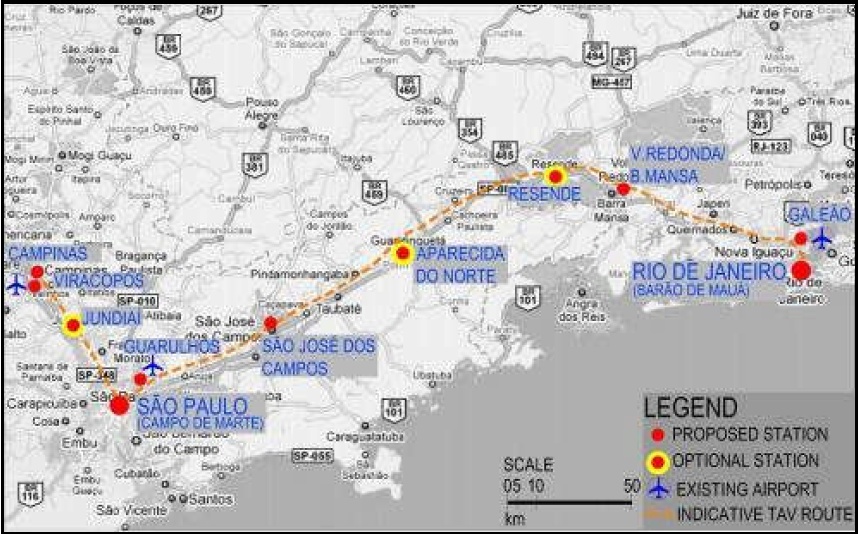 Obs.: Estações obrigatórias alteradas no curso da análise do TCU.
[Speaker Notes: TAV – serviço público de transporte de passageiros por meio de Trem de Alta Velocidade

- Transporte em alta velocidade entre Rio de Janeiro, São Paulo e Campinas (serviço expresso);
- Transporte em velocidade convencional entre municípios situados ao longo do trajeto (serviço regional de longa e curta distância);
- Velocidade média de 180km/h 
- Tarifa teto de R$ 199,80 (R$ 0,49/km) – trajeto RJ-SP em horário de pico na classe econômica
- Prezo de concessão de 40 anos]
Acompanhamento da outorga do TAV
Histórico recente de projetos apresentados ao TCU
Estudo de viabilidade técnica, econômica e ambiental (EVTEA) aprovado  pelo  Acórdão 693/2007-TCU-Plenário.
Transcorreram dois anos sem publicação do edital (desatualizando as premissas do projeto).
Aprovação tornada insubsistente pelo Acórdão 241/2009-TCU-Plenário.
Projeto Valec
(dez/2005)
1o Projeto BNDES - ANTT
(dez/2009)
Valor total do projeto (investimentos + operação por 40 anos): R$ 33,12 bilhões.
EVTEA aprovado pelos Acórdãos 1.510/2010 e 1.796/2011, ambos do Plenário do TCU.
Licitação deserta em 11 de julho de 2011.
Diagnóstico do BNDES para o insucesso: reunião de riscos diferentes no mesmo projeto.
[Speaker Notes: - Nesse ínterim, foi editada a MP 427/2008. Notícias de descaracterização do traçado aprovado (e.g. extensão até Campinas). 
- Concessionária seria responsável pela implantação e operação de todo o sistema de TAV, incluindo estações, via permanente, provisão do serviço e manutenção.]
Acompanhamento da outorga do TAV
2o Projeto BNDES - ANTT (nov/2012)
Concessão do direito de exploração  do serviço: operação e manutenção do TAV.
Obras para implantação de infra e superestrutura da ferrovia serão objeto de futura licitação.
Parâmetros do EVTEA permaneceram inalterados em relação ao projeto anterior.
Primeiro estágio aprovado pelo Acórdão 3.349/2012-TCU-Plenário.
Edital publicado desde 13/12/2012 (em análise pelo TCU).
Acompanhamento da outorga do TAV
Principais determinações do TCU (Acórdão 3.349/2012)
O Edital de licitação do TAV deve prever:
Eventual frustração da demanda não ocasionará reequilíbrio do contrato;
Valor-teto de R$ 5.370.267.700,00 para manter a participação percentual de 70% de financiamento público global do empreendimento;
Tempo máximo de viagem de 99 minutos, inclusive para aferição de atrasos;
Eventual reequilíbrio econômico-financeiro do contrato deve se orientar pelo Custo Médio Ponderado de Capital calculado na ocasião, e não por percentual fixo previamente fixado;
Cláusula de disclosure que permita ao TCU conhecer os gastos efetivos com o projeto, máxime para conferência do nível de financiamento público;
(Continua)
Acompanhamento da outorga do TAV
Principais determinações do TCU (Acórdão 3.349/2012)
O Edital de licitação do TAV deve prever:
Obrigatoriedade de a concessionária acompanhar a execução das obras de implantação de infra e superestrutura da ferrovia que irá operar, de modo a não arguir incompatibilidades (apenas) quando for instada a operar o serviço;
Previsão de transferência irrevogável e irretratável de tecnologia;
Especificações mínimas quanto ao layout das estações do TAV, de forma a garantir nível básico de conforto e qualidade àquelas instalações.

O TCU irá cria grupo de trabalho, composto por unidades técnicas do próprio Tribunal, a fim de planejar o acompanhamento da execução do contrato de concessão do TAV, incluindo a elaboração do projeto executivo, obtenção das licenças ambientais e realização das obras civis.
Obrigado
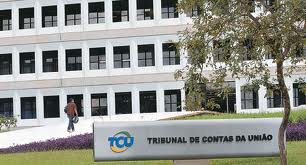 Contato: 

 Secretaria de Fiscalização de Desestatização e Regulação de Transportes – TCU/Segecex/Coinfra/SefidTransporte

 sefidtransp@tcu.gov.br